Artículo 21, fracción XXXII.
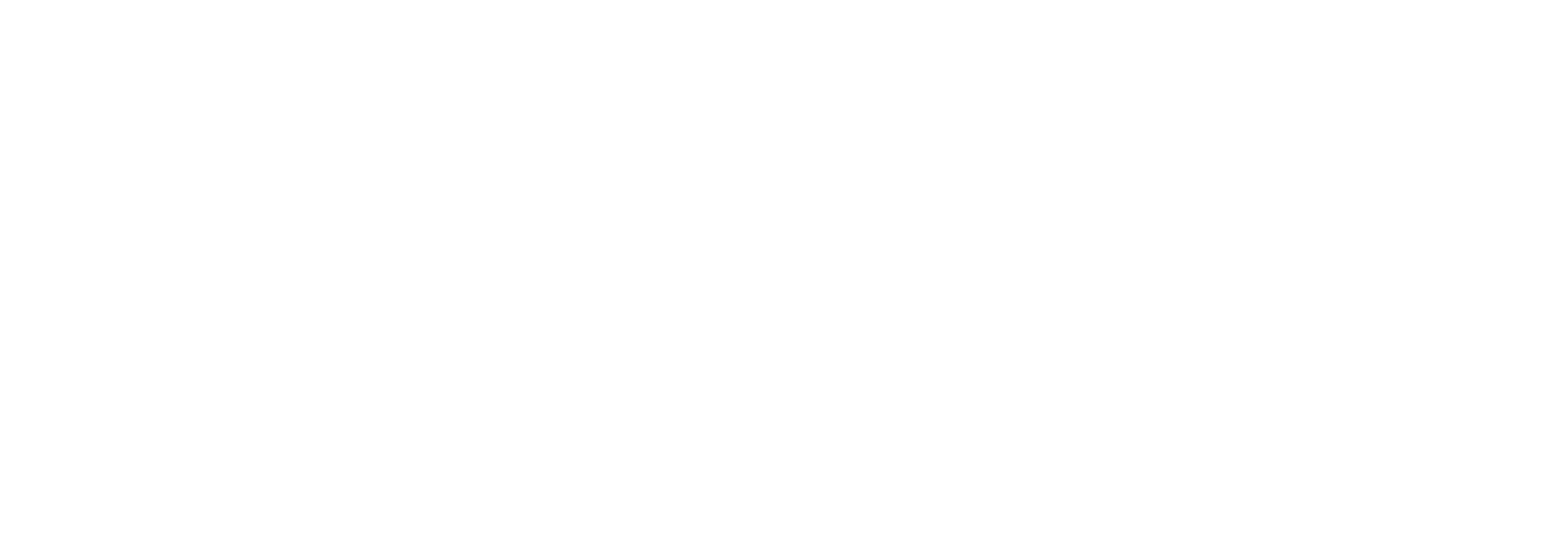 Nota informativa
Fecha de actualización y/o validación: 
30/noviembre/2024
Responsable de generar la información:
 Lic. María Teresa Nares Cisneros
Contralora  Interna
Se informa a la ciudadanía que durante el mes de Noviembre de 2024, esta Contraloría Interna, NO participó en actos protocolarios de Entrega-Recepción.
Actas de entrega - recepción